Welcome!
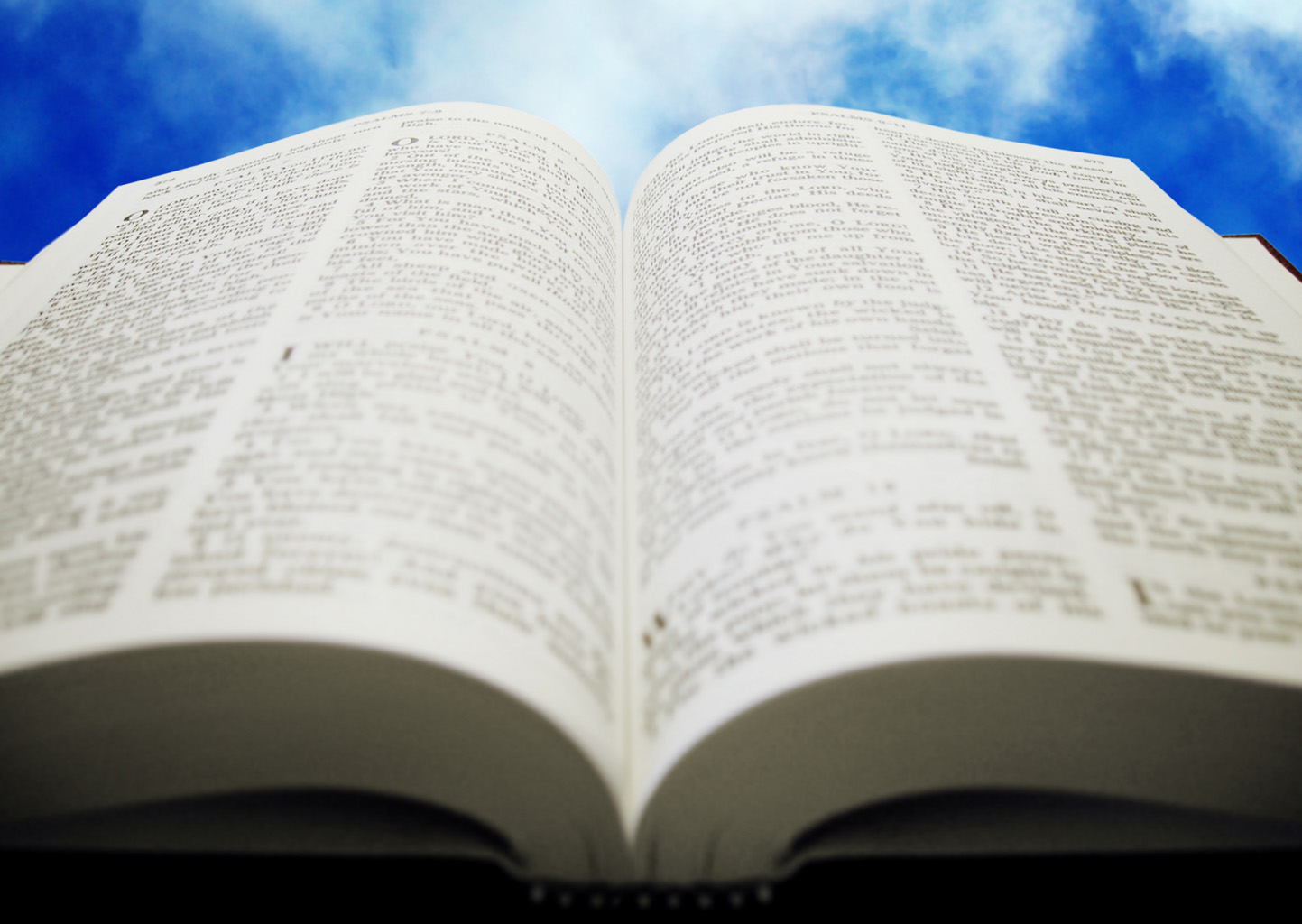 Sunday
Worship 		  			9:30 AM
Sunday
Bible Class (Livestream) 	 	5:00 PM
Wednesday
Bible Class (Livestream) 	 	7:00  PM
www.SunsetchurchofChrist.net
1 Corinthians 16:2
On the first day of the week let each one of you lay something aside, storing up as he may prosper, that there be no collections when I come.



The collection basket 
is in the foyer
Submit to One Another
Yes, all of you be submissive to one another, and be clothed with humility, for "God resists the proud, but gives grace to the humble.“ 																1 Peter 5:5
[Speaker Notes: 1Ki 15:11 Asa did what was right in the eyes of the LORD, as did his father David. 12 And he banished the perverted persons from the land, and removed all the idols that his fathers had made. 13 Also he removed Maachah his grandmother from being queen mother, because she had made an obscene image of Asherah. And Asa cut down her obscene image and burned it by the Brook Kidron. 14 But the high places were not removed. Nevertheless Asa's heart was loyal to the LORD all his days..]
Submission
The Way of Christ is a path of submission to many, many things
Submission: to allow another person’s will dominance in your decisions

Therefore submit to God. Resist the devil and he will flee from you													James 4:7
[Speaker Notes: The Way of Christ is a path of submission to many, many things]
Submission in Christ
Not submission TO Christ
	We do so in obedience to the Gospel
		- Romans 10:3
	In Christ that submission is redirected
		- “Pay it forward” 
	This is submission IN Christ
		- Submission is the Will of God
1 Peter 2:15 
For this is the will of God, that by doing good you may put to silence the ignorance of foolish men--
[Speaker Notes: Ro 10:3 For they being ignorant of God's righteousness, and seeking to establish their own righteousness, have not submitted to the righteousness of God.]
Submission in Christ
1) Each other - Ephesians 5:21
[Speaker Notes: Eph 5:21 submitting to one another in the fear of God.
Php 2:3 Let nothing be done through selfish ambition or conceit, but in lowliness of mind let each esteem others better than himself. (NKJV)]
Submission in Christ
1) Each other - Ephesians 5:21
2) Wives to husbands - Colossians 3:18
[Speaker Notes: Col 3:18 Wives, submit to your own husbands, as is fitting in the Lord.
1Pe 3:1 ¶ Wives, likewise, be submissive to your own husbands, that even if some do not obey the word, they, without a word, may be won by the conduct of their wives,]
Submission in Christ
1) Each other - Ephesians 5:21
2) Wives to husbands - Colossians 3:18 
3) Employees to employer – 1 Peter 2:18
[Speaker Notes: 1Pe 2:18 Servants, be submissive to your masters with all fear, not only to the good and gentle, but also to the harsh.
1Ti 6:1 ¶ Let as many bondservants as are under the yoke count their own masters worthy of all honor, so that the name of God and His doctrine may not be blasphemed.]
Submission in Christ
1) Each other - Ephesians 5:21
2) Wives to husbands - Colossians 3:18 
3) Employees to employer – 1 Peter 2:18
4) Younger to older – 1 Peter 5:5
[Speaker Notes: 1Pe 5:5 Likewise you younger people, submit yourselves to your elders. Yes, all of you be submissive to one another, and be clothed with humility, for "God resists the proud, But gives grace to the humble."]
Submission in Christ
1) Each other - Ephesians 5:21
2) Wives to husbands - Colossians 3:18 
3) Employees to employer – 1 Peter 2:18
4) Younger to older – 1 Peter 5:5
5) Children to parents – 1 Timothy 3:4
[Speaker Notes: 1Ti 3:4 one who rules his own house well, having his children in submission with all reverence]
Submission in Christ
1) Each other - Ephesians 5:21
2) Wives to husbands - Colossians 3:18 
3) Employees to employer – 1 Peter 2:18
4) Younger to older – 1 Peter 5:5
5) Children to parents – 1 Timothy 3:4 
6) Christians to government – 1 Peter 2:13
[Speaker Notes: 1Pe 2:13 Therefore submit yourselves to every ordinance of man for the Lord's sake, whether to the king as supreme,]
Submission in Christ
1) Each other - Ephesians 5:21
2) Wives to husbands - Colossians 3:18 
3) Employees to employer – 1 Peter 2:18
4) Younger to older – 1 Peter 5:5
5) Children to parents – 1 Timothy 3:4 
6) Christians to government – 1 Peter 2:13
7) Members to overseers/church – Hebrews 13:17
[Speaker Notes: Heb 13:17 Obey those who rule over you, and be submissive, for they watch out for your souls, as those who must give account. Let them do so with joy and not with grief, for that would be unprofitable for you.]
Insubordination
Insubordination: a refusal to submit
Why do we not submit?
	A lack of desire – 1 Samuel 8:19
	Pride – 1 Samuel 15:23
	Anger – Acts 23:3
	Fear – Jeremiah 44:16
	Ignorance – Titus 1:10
[Speaker Notes: 1Sa 8:19 Nevertheless, the people refused to listen to the voice of Samuel, and they said, "No, but there shall be a king over us,
Ac 23:3 Then Paul said to him, "God will strike you, you whitewashed wall! For you sit to judge me according to the law, and do you command me to be struck contrary to the law?" 4 And those who stood by said, "Do you revile God's high priest?" 5 Then Paul said, "I did not know, brethren, that he was the high priest; for it is written, 'You shall not speak evil of a ruler of your people.'“
Jer 44:16 "As for the word that you have spoken to us in the name of the LORD, we will not listen to you!
1Sa 15:23 "For rebellion is as the sin of divination, And insubordination is as iniquity and idolatry. Because you have rejected the word of the LORD, He has also rejected you from being king.“
 Tit 1:10 For there are many insubordinate, both idle talkers and deceivers, especially those of the circumcision,]
Insubordination
Insubordination: a refusal to submit

Insubordination is against GOD, not MAN

The haters of the LORD would pretend submission to Him, but their fate would     endure forever 																Psalm 81:15
Insubordination
Insubordination: a refusal to submit

Insubordination is against GOD, not MAN

Knowing this: that the law is not made for a righteous person, but for the lawless and insubordinate, for the ungodly and for sinners, 								1 Timothy 1:9
Evidence of Insubordination
Are you insubordinate?
	All of us have submissive relationships
	Are we behaving appropriately in them?
	Do others see our willing submission?
	How can we know if we are insubordinate?
Evidence of Insubordination
1) Fear
As Sarah obeyed Abraham, calling him lord, whose daughters you are if you do good and are not afraid with any terror. 													1 Peter 3:6
[Speaker Notes: Ge 16:9 Then the angel of the LORD said to her, "Return to your mistress, and submit yourself to her authority."]
Evidence of Insubordination
2) Grief/Unhappiness
Obey those who rule over you, and be submissive, for they watch out for your souls, as those who must give account. Let them do so with joy and not with grief, for that would be unprofitable for you. 													Hebrews 13:17
Evidence of Insubordination
3) Pride
Likewise you younger people, submit yourselves to your elders. Yes, all of you be submissive to one another, and be clothed with humility, for "God resists the proud, but gives grace to the humble.“																		1 Peter 5:5
Evidence of Insubordination
4) Turmoil
If a man is blameless, the husband of one wife, having faithful children not accused of dissipation or insubordination. 														Titus 1:6
Evidence of Insubordination
5) Destruction
And they shall say to the elders of his city, 'This son of ours is stubborn and rebellious; he will not obey our voice; he is a glutton and a drunkard.'  Then all the men of his city shall stone him to death with stones; so you shall put away the evil from among you, and all Israel shall hear and fear. 									Deuteronomy 21:20-21
God’s Gifts to the Submissive
Yes, all of you be submissive to one another,   and be clothed with humility, for "God resists the proud, But gives grace to the humble.“										1 Peter 5:5

Submission is a sign of trust in God

Submission is the means of being blessed
Submit to the Gospel
Hear and Believe – Acts 15:7
Confess Jesus as Lord – Romans 10:9
Repentance from sin – Acts 2:38
Baptism into Christ – Romans 6:3-5
Faithful in life – Revelation 2:10